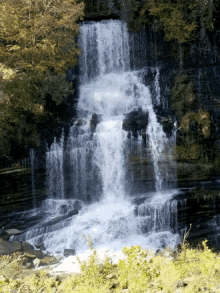 স্বাগতম
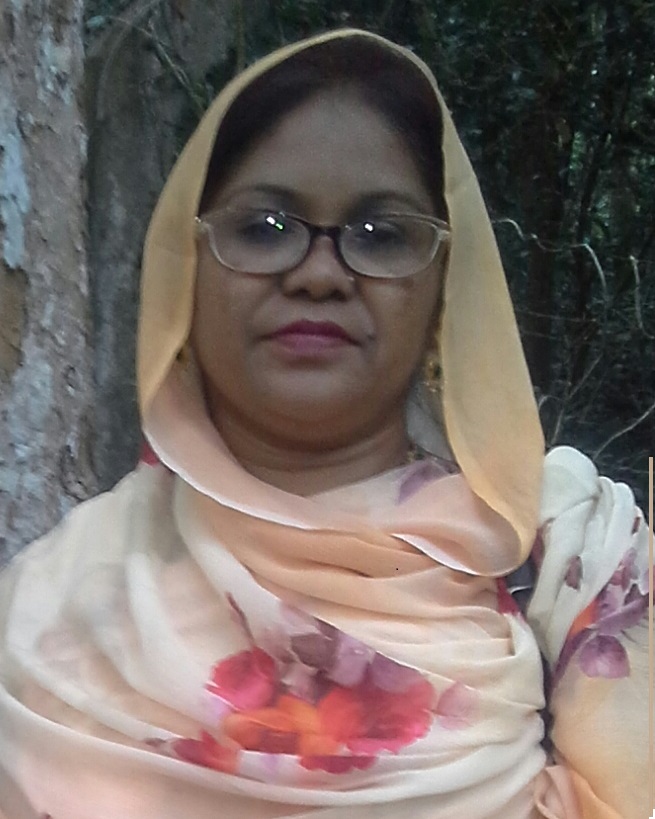 পরিচয়
নামঃ শিরিন জাহান
সিনিয়র শিক্ষক
কাঁচপুর ওমর আলী উচ্চ বিদ্যালয়
সোনারগাঁও,নারায়ণগঞ্জ
বিষয়ঃভূগোল ও পরিবেশ 
শ্রেনিঃ নবম/দশম
অধ্যায়ঃএকাদশ
বাংলাদেশের সম্পদ ও শিল্প
নিচের ছবিগুলো দেখ
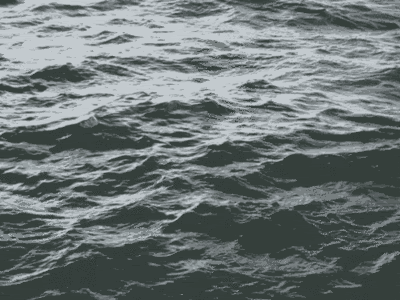 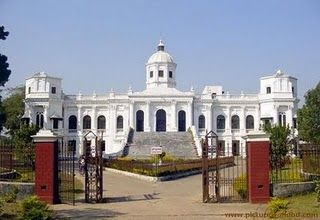 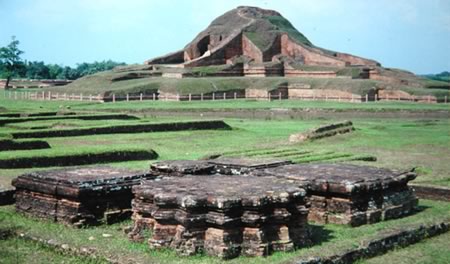 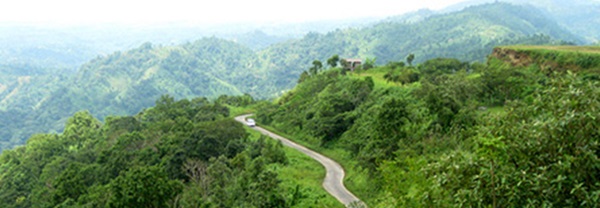 আজকের পাঠ
বাংলাদেশের পর্যটন শিল্প
এই পাঠ থেকে শিক্ষার্থীরা---------
বাংলাদেশের প্রধান পর্যটন কেন্দ্রের বর্ণনা করতে পারবে এবং মানচিত্রে প্রদর্শন করতে পারবে ।
বাংলাদেশের পর্যটন শিল্পের গুরুত্ব ও সম্ভাবনা সম্পর্কে বর্ণনা করতে পারবে ।
পর্যটক হিসেবে পর্যটন কেন্দ্রের সুস্থ পরিবেশ সংরক্ষণে নাগরিক দায়িত্ব পালন করতে পারবে ।
বাংলাদেশের পর্যটন শিল্পের গুরুত্ব
বৃহত্তর ঢাকার পর্যটন স্থান
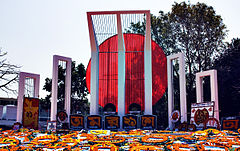 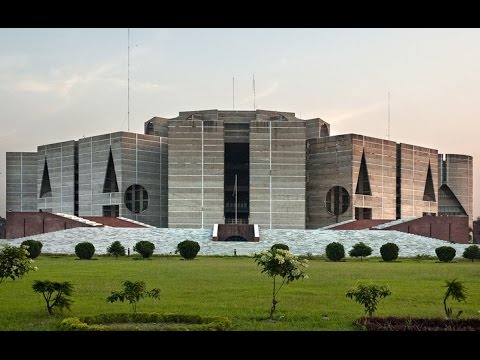 সংসদ ভবন
শহীদ মিনার
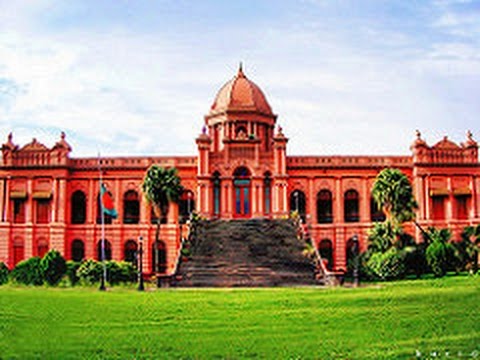 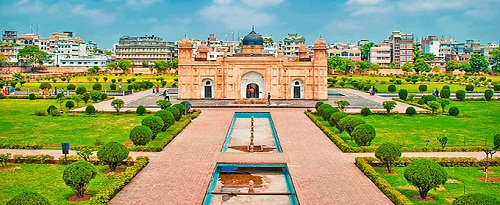 আহসান মঞ্জিল
লালবাগের কেল্লা
পূর্ব বঙের পর্যটন স্থানসমূহ
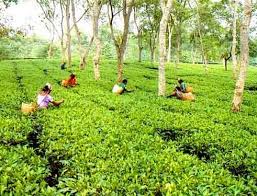 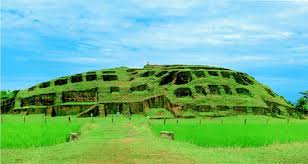 চা বাগান
ময়নামতি
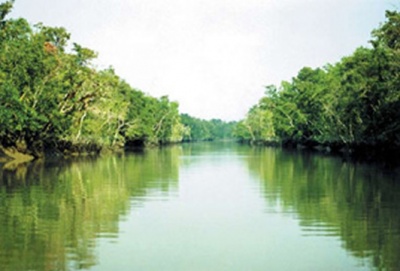 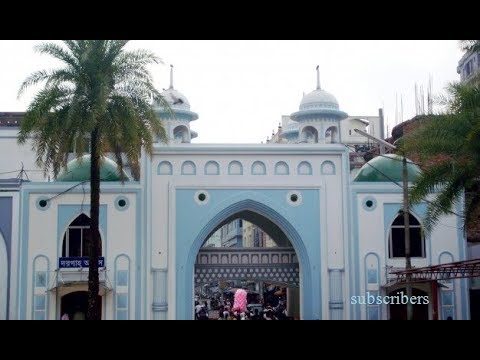 শাহজালাল মাজার
সুন্দর বন
উত্তরবঙের পর্যটন স্থানসমূহ
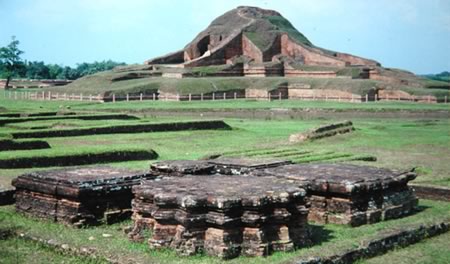 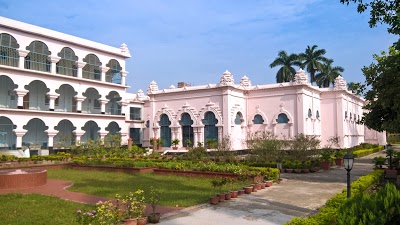 বরেন্দ্র জাদুঘর
পাহাড় পুর বৌদ্ধবিহার
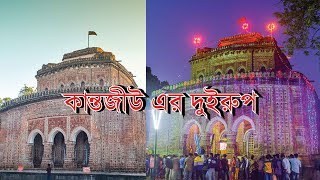 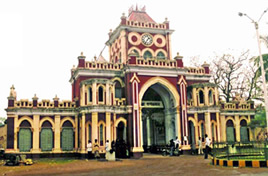 রানি ভবানীর বাড়ী
দক্ষিণবঙের পর্যটন স্থানসমূহ
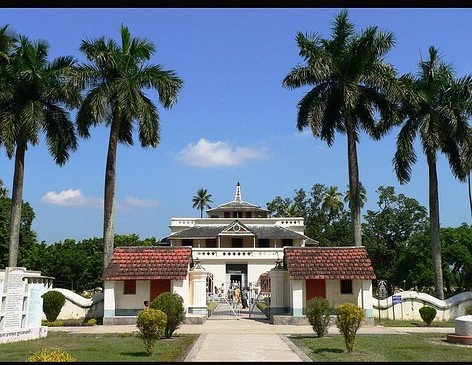 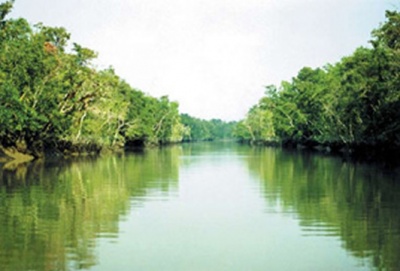 সুন্দরবন
রবীন্দ্রনাথের কুঠীবাড়ি
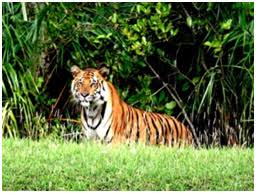 রাঙামাটি, খাগড়াছড়ি ও বান্দরবানের পর্যটন স্থানসমূহ
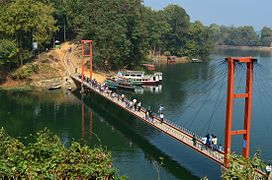 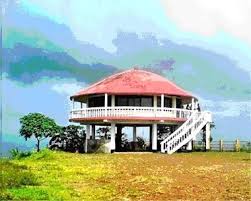 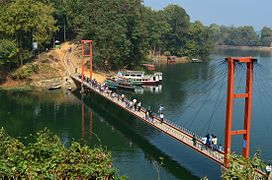 কাপ্তাই হ্রদ
নীলাচল
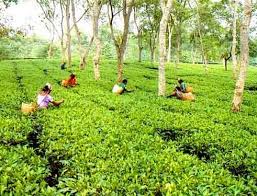 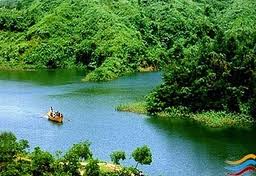 ফয়ে’স লেক
চা বাগান
কক্সবাজার এলাকার পর্যটন স্থানসমূহ
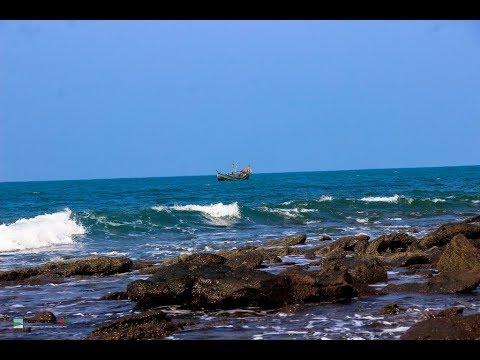 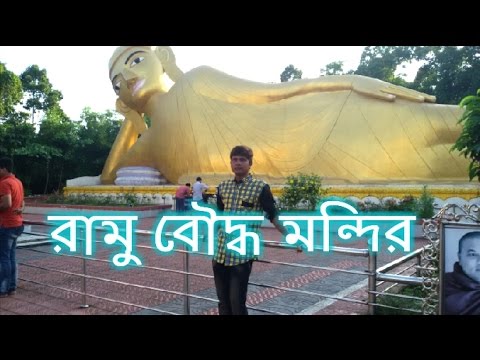 সেন্টমার্টিন্স
একক কাজ
উত্তর বঙ্গের পর্যটন কেন্দ্রসমূহের একটি তালিকা তৈরি কর।

বৃহত্তর ঢাকার গুরুত্বপূর্ণ পর্যটন স্থানসমূহের নাম লেখ ।
মূল্যায়ণ
জাতির জনক বঙ্গবন্ধু শেখ মুজিবুর রহমান এর সমাধি কোথায় অবস্থিত ?
উঃ গোপাল গঞ্জের টুঙ্গিপাড়ায় ।
রবীন্দ্রনাথের কুঠীবাড়ি কোথায় অবস্থিত ?
উঃ শিলাইদহে ।
ম্যানগ্রোভ ফরেষ্ট সুন্দরবন কোথায় অবস্থিত ?				
উঃ বৃহত্তর খুলনায় ।
বাড়ির কাজ
বাংলাদেশে পর্যটন শিল্পের গুরুত্ব ব্যাখ্যা কর।
সবাইকে ধন্যবাদ
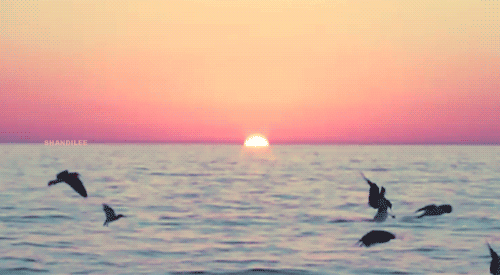